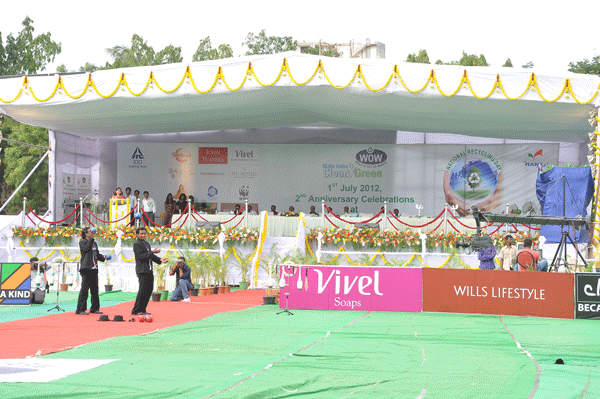 ITC Company Branding
Tobacco Branding
Inside ITC’s  first CSR event, National Recycling Day  (July 2012)
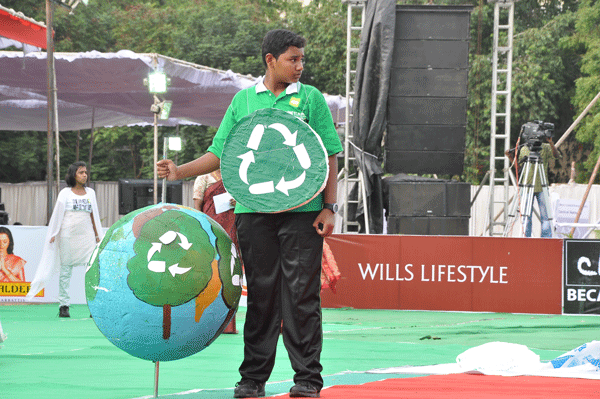 Tobacco Branding
One of the 10,000 school children at ITC’s National Recycling Day
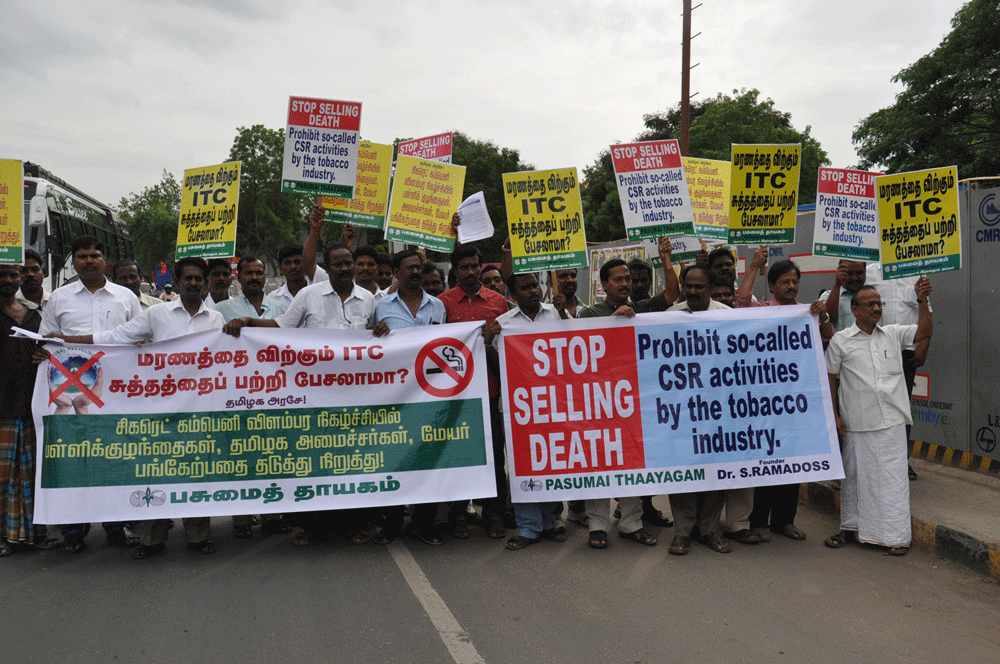 Protest outside of ITC’s CSR event
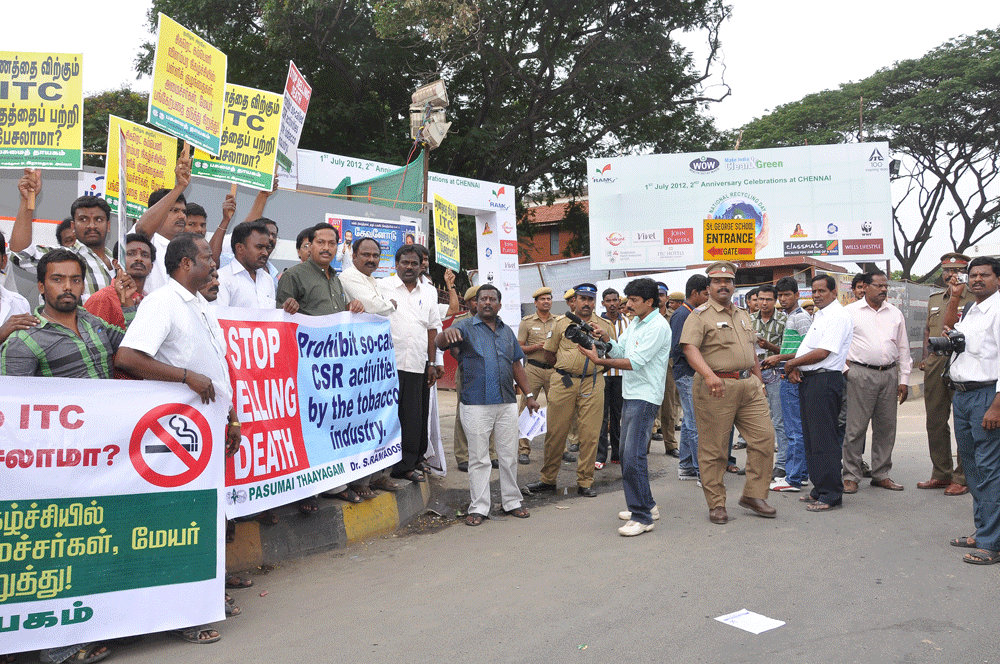 Protest outside  of ITC’s event
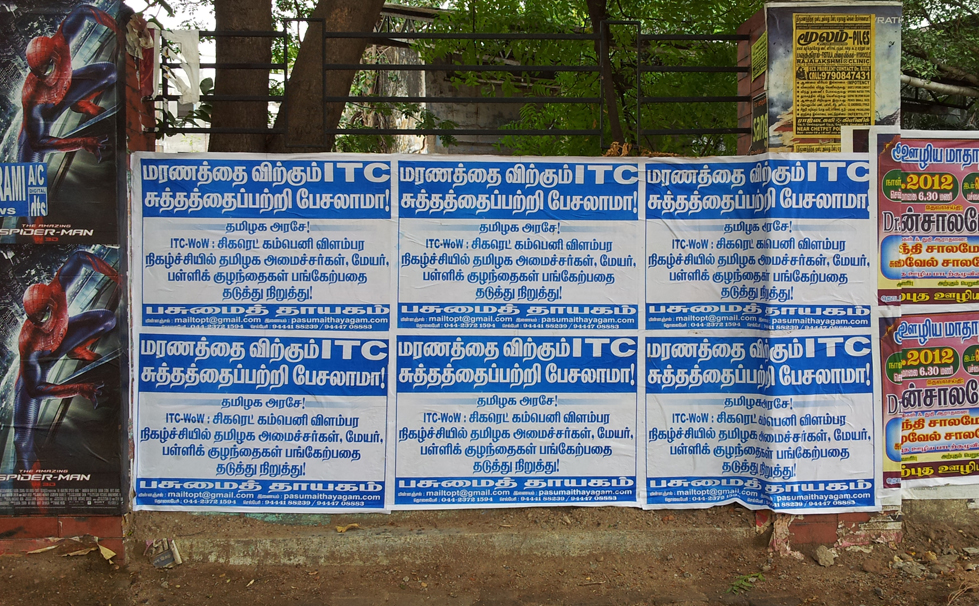 Wall poster against ITC’s CSR event